Royal Gorge Bridge
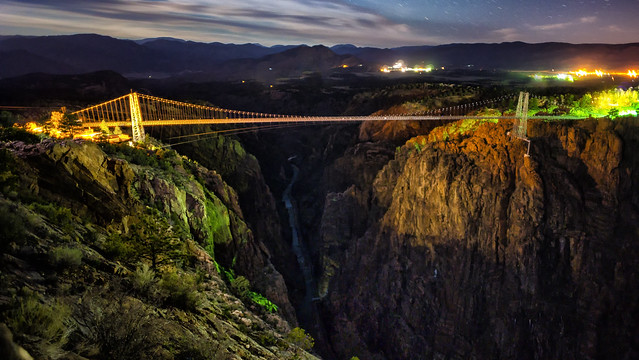 By Savannah
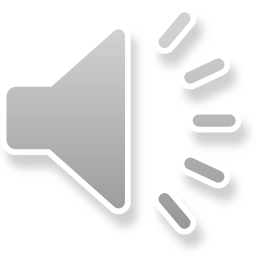 comparison
The royal gorge bridge is 1060 more ft than the tower bridge
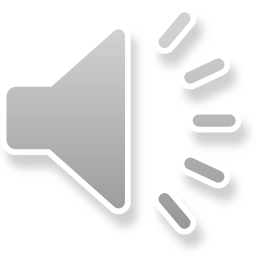 INTERESTING FACTS
First built in 1929
The bridge was built in seven months
The cost was 35,000 and 1,000,000 over budget
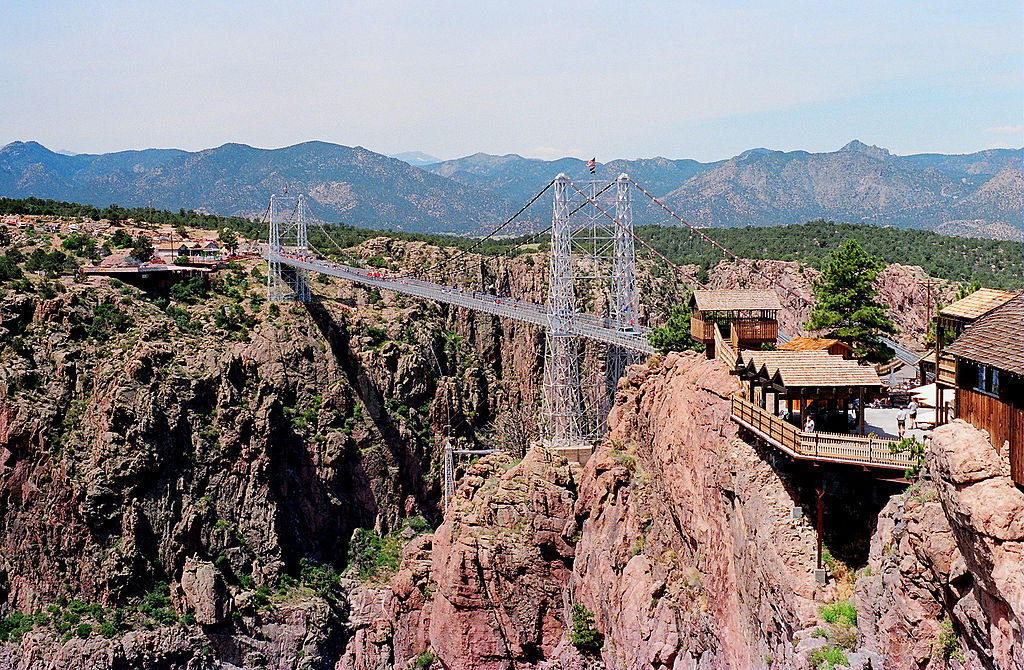 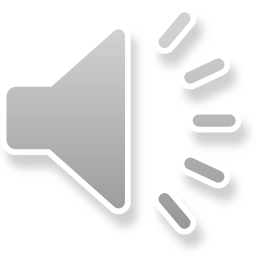 MEASUREMENTS
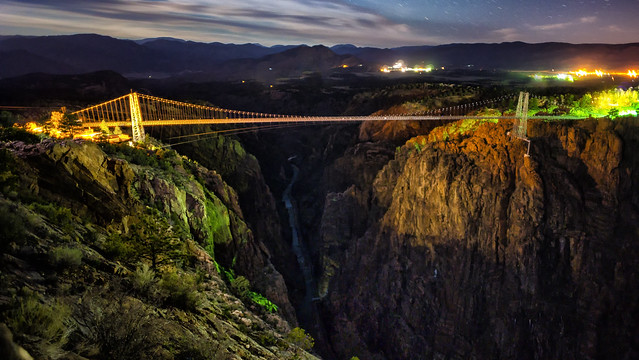 LENGTH 1,260 ft
HEIGHT 150 ft
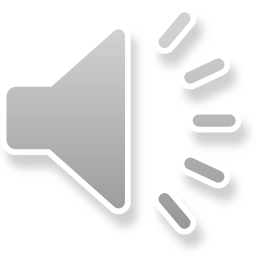 Researched and produced by Savannah 2nd grade  
Buck Lake Elementary, Tallahassee Fl 2019
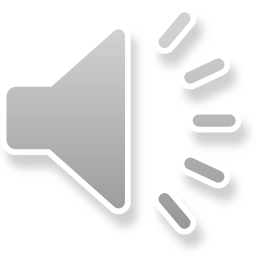